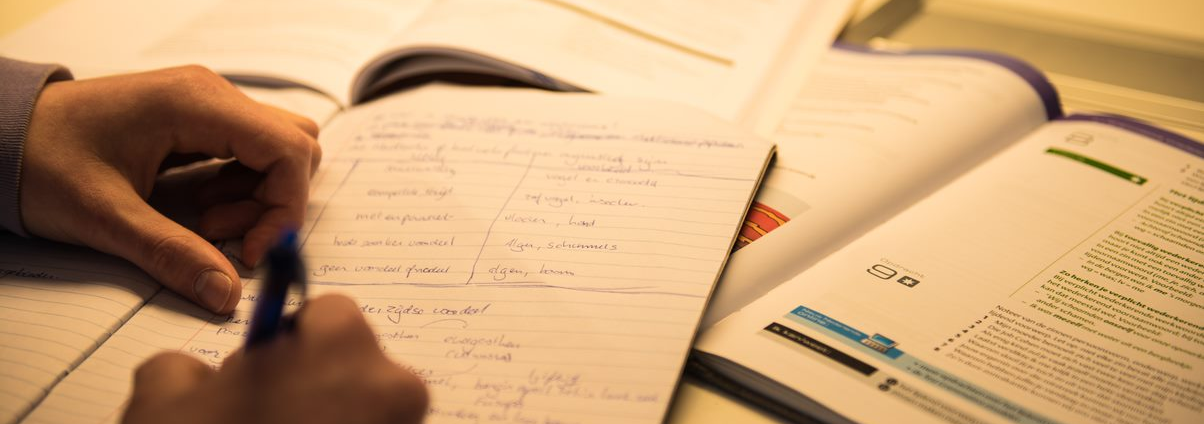 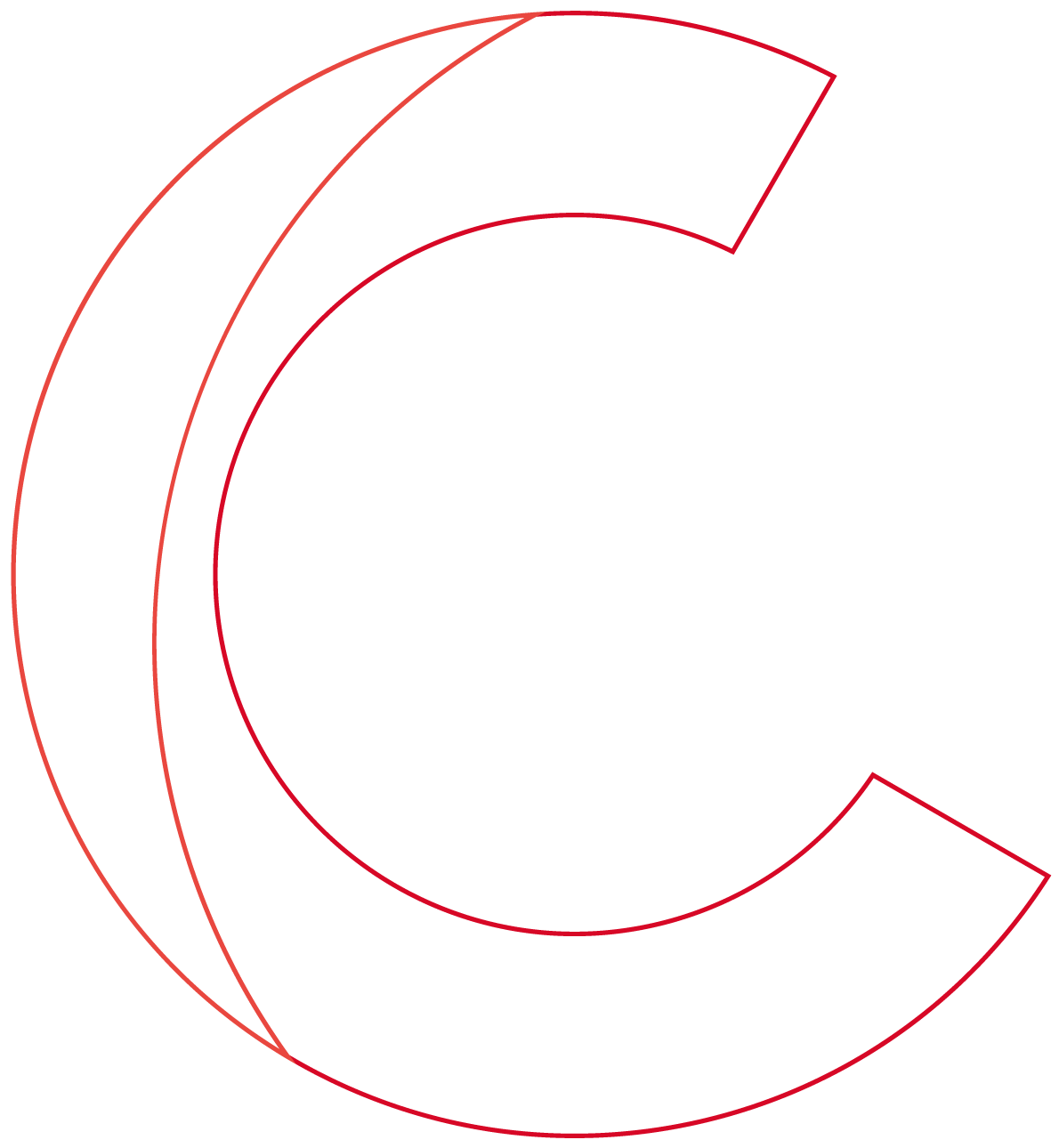 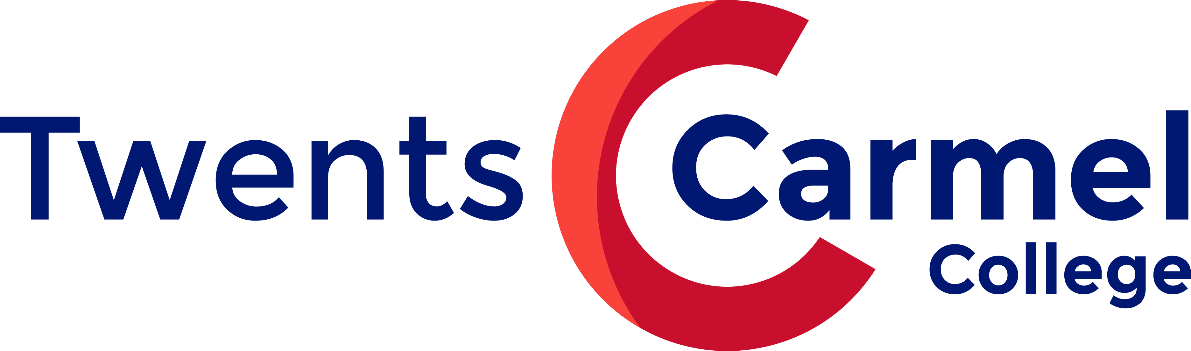 Profielkeuze
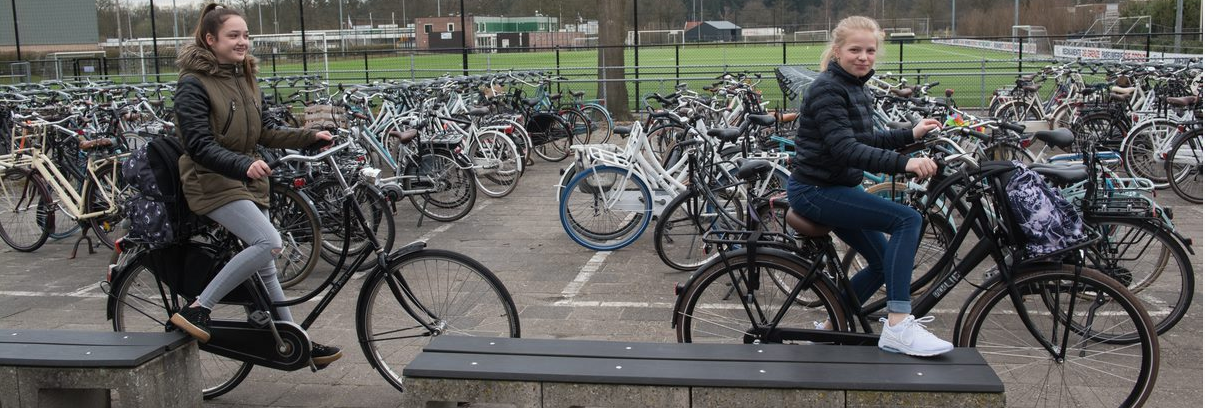 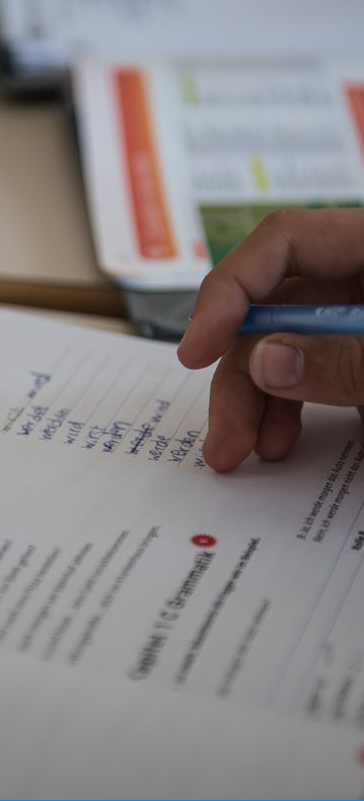 Vanavond aan de orde:
Woord van welkom door adjunct-directeur 
   E. de Vries

Uitleg profielen door decaan, R. Stavast
Presentaties van leerlingen in lokalen onder begeleiding van de mentoren
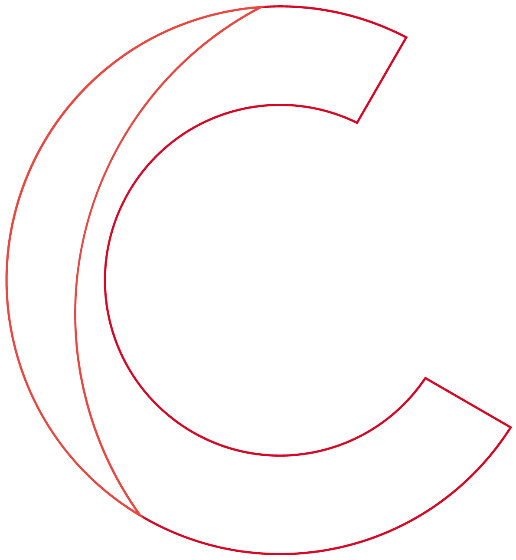 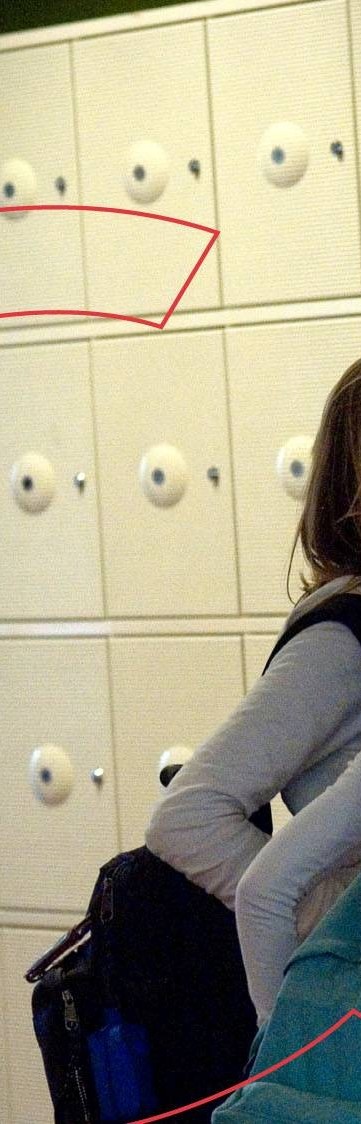 Tijdpad
10 februari deadline voorlopige profielkeuze

14 april deadline definitieve profielkeuze

Profielkeuze digitaal in dedecaan.net

Opslaan en printen

Handtekening ouder(s) vereist

Inleveren bij de mentor
Hulpmiddelen bij het maken van een profielkeuze:
Wie ben ik, wat kan ik, wat wil ik?
Gesprekken met ouders
Dedecaan.net (opdrachten/testen)
Onder downloads veel informatie 
    bv. doorstroomeisen vwo-wo
Reader met bijlagen
Vakvoorlichtingen in januari
Adviezen van docenten
LOB Event 26 februari Lyceumstraat
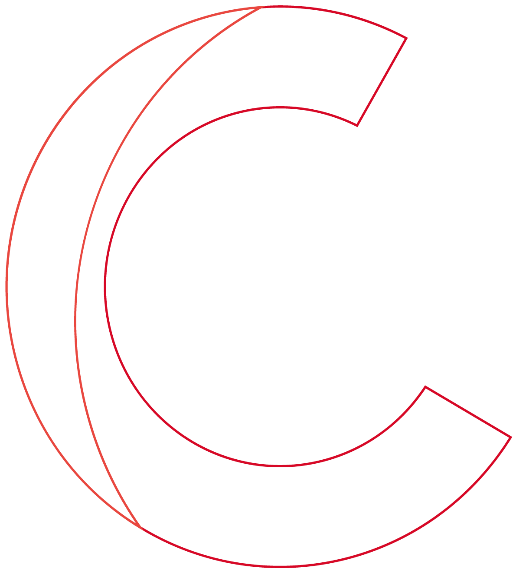 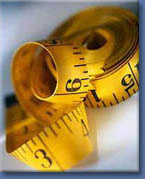 Onderbouwing keuzes: Adviezen
Prestaties/resultaten en adviezen OBIT 
(onthouden-begrijpen-integreren-toepassen)

A	Kies dit vak maar, je hebt er voldoende aanleg voor en kunt 	er een voldoende voor halen
B1	Twijfel, met meer inzet kun je voor dit vak een voldoende 	halen
B2	Twijfel wegens matige capaciteiten, het zal moeilijk zijn om 	een voldoende te halen
C	Dit vak moet je niet kiezen, je haalt er zeer waarschijnlijk 	een onvoldoende voor in de bovenbouw
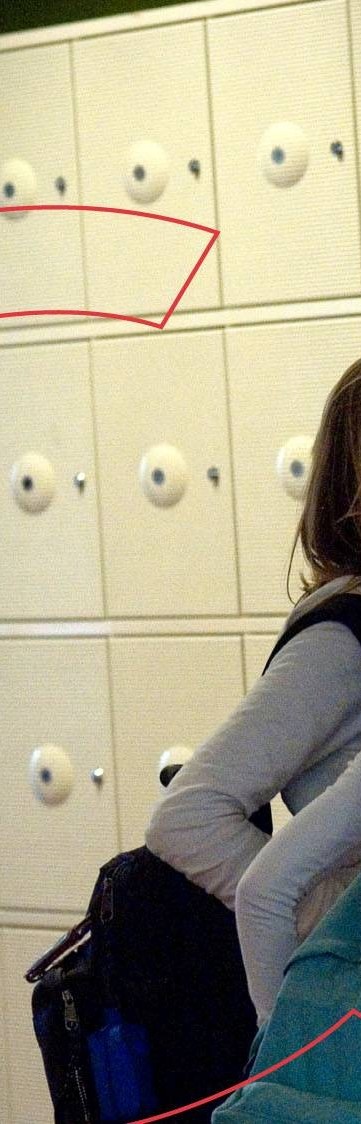 Bovenbouw: vwo
Gemeenschappelijk deel: verplicht voor elke leerling

Profiel: keuze uit  N&T, N&G, E&M, C&M

Eén profielkeuzevak

Eén keuze-examenvak
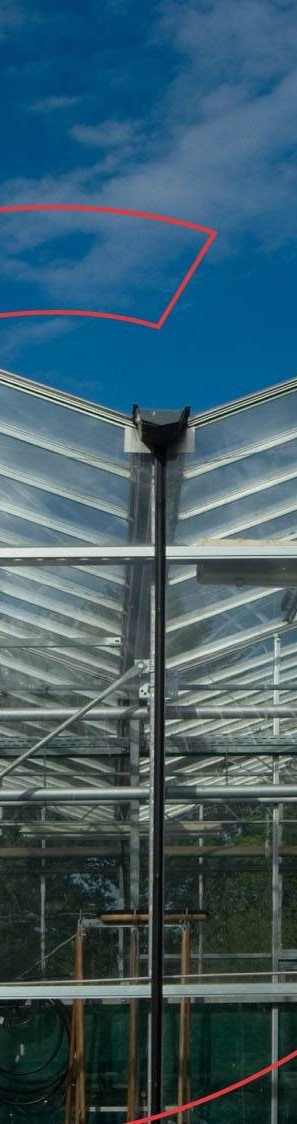 Gemeenschappelijk deel (verplicht deel)
Nederlands
Engels
Cultureel en kunstzinnige vorming 
Maatschappijleer
Lichamelijke opvoeding
Levensbeschouwing
Algemene natuurwetenschappen 
LOB
Profielwerkstuk
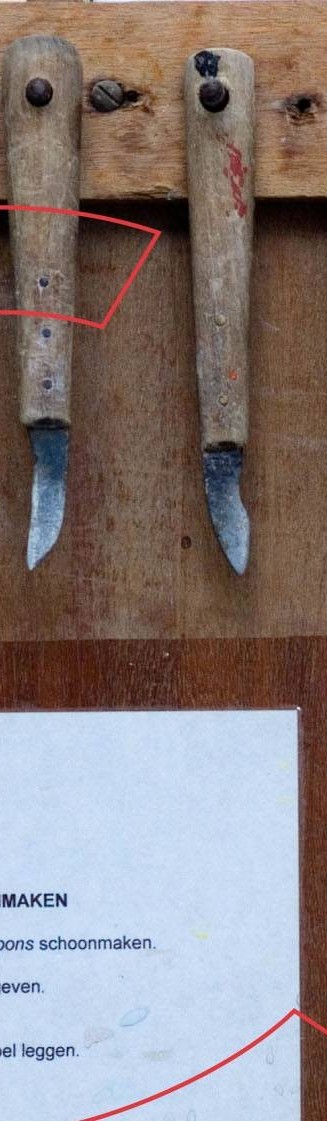 Natuur & Techniek (NT) Vakken 		    Beroepenvelden
Technische bedrijfskunde
Industrieel ontwerpen
Bouwkunde
Werktuigbouwkunde
1. Duits/Frans/Latijn
2. Wiskunde B
3. Natuurkunde 
4. Scheikunde 
5. Één profielkeuzevak: 
Biologie 
Natuur, Leven en Technologie
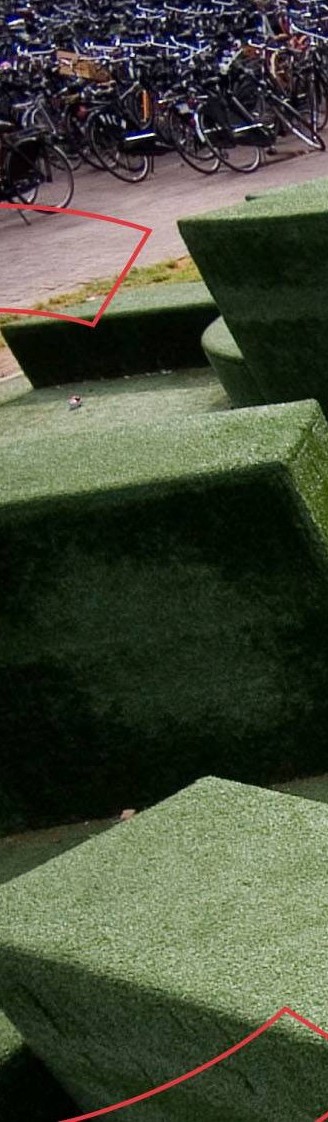 Natuur & Gezondheid (NG) 	Vakken	    	   Beroepenvelden
1. Duits/Frans/Latijn
2. Wiskunde A/B
3. Scheikunde 
4. Biologie 
5. Één profielkeuzevak:
Natuurkunde 
Natuur, Leven en Technologie
Aardrijkskunde
Gezondheidszorg
Bewegingswetenschappen
Biotechnologie
Milieuwetenschap
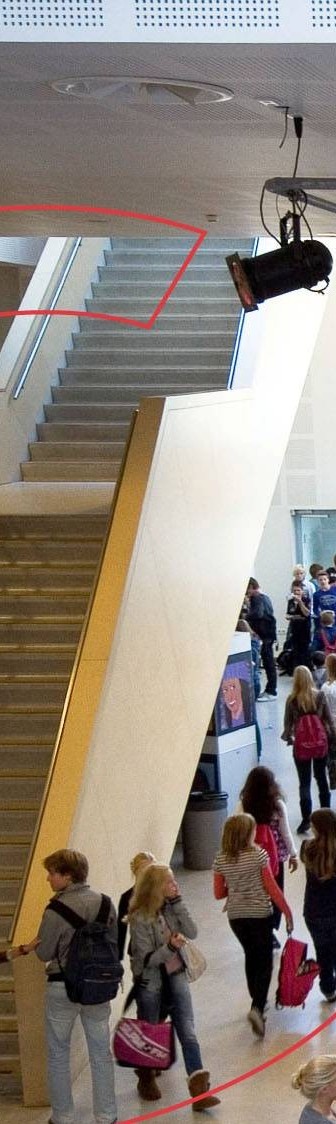 Economie & Maatschappij (EM)	Vakken		         Beroepenvelden
Bedrijfseconomie
International Business
Bedrijfskunde
Veiligheid
Criminologie
1. Duits/Frans/Latijn
2. Wiskunde A/B
3. Geschiedenis
4. Economie 
5. Één profielkeuzevak:
Bedrijfseconomie
Aardrijkskunde
Maatschappij-
   wetenschappen 
Duits
Frans
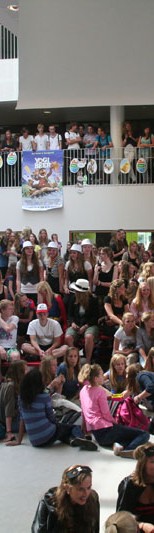 Cultuur & Maatschappij (CM) 	Vakken 		          Beroepenvelden
1. Duits/Frans/Latijn
2. Wiskunde A/C
3. Geschiedenis
4. Keuze één cultuurvak:
Muziek
Beeldende vorming
Duits
5. Keuze één maatschappijvak:
Aardrijkskunde 
Maatschappijwetenschappen
Bestuurskunde
  Rechten
  Psychologie
  Sociologie
  Onderwijswetenschappen
  Communicatiewetenschap
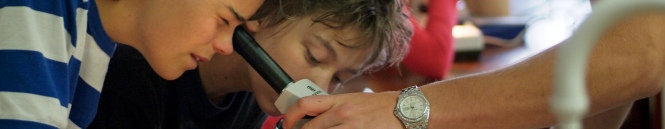 Één keuze-examenvak (zie Reader)
Een extra vak, kan dat?
De mogelijkheid is aanwezig
Leerling moet bij definitieve profielkeuze wens extra vak (en welke) kenbaar maken. Dit geldt ook voor het E-programma
De laatste rapportvergadering stemt voor of tegen; bij toekenning extra vak is het de verwachting dat de leerling het vak in de gehéle bovenbouw volgt
Extra vak wordt niet ingeroosterd
Leerling moet zelfstandig werken aan het extra vak
Extra vak telt mee bij de overgang
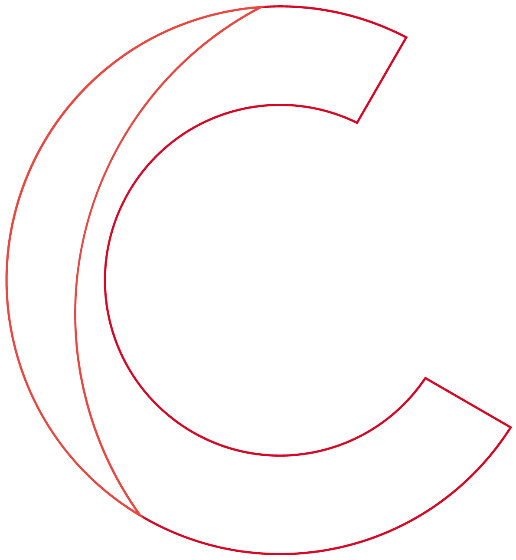 Lokaalindeling:3A1: Mw. Stavast			2.14/2.15/2.16	  Mw. Ensink 3A2: Mw. Snippe	  Mw.Hottenhuis		2.17/2.18/2.193G: 	  Dhr. Grunder	  Dhr. Young			1.23/1.24
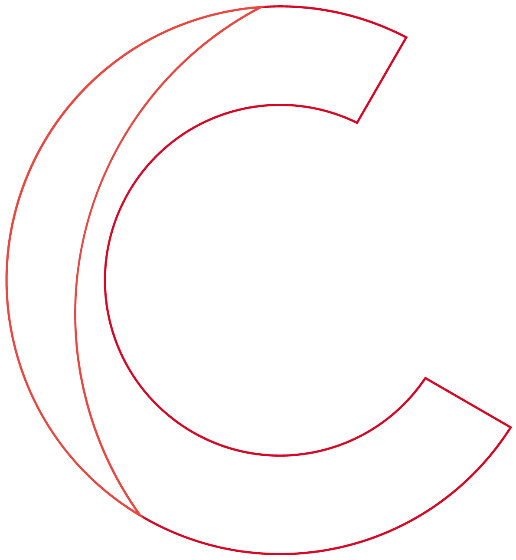